Министерство спорта Российской Федерации Федеральное государственное бюджетное образовательное учреждение высшего образования«Волгоградская государственная академия физической культуры»Биомеханические основы удара по мячу в футболе
Работу выполнил: Зеленин Данил Максимович
студент 207 группы ФГБОУ ВО «ВГАФК»
Руководители: 
Лущик Ирина Владимировна, 
доцент кафедры ТиТФКиС ФГБОУ ВО «ВГАФК»
Абдрахманова Ирина Владимировна, 
доцент кафедры ТиТФКиС ФГБОУ ВО «ВГАФК»
Удар по мячу
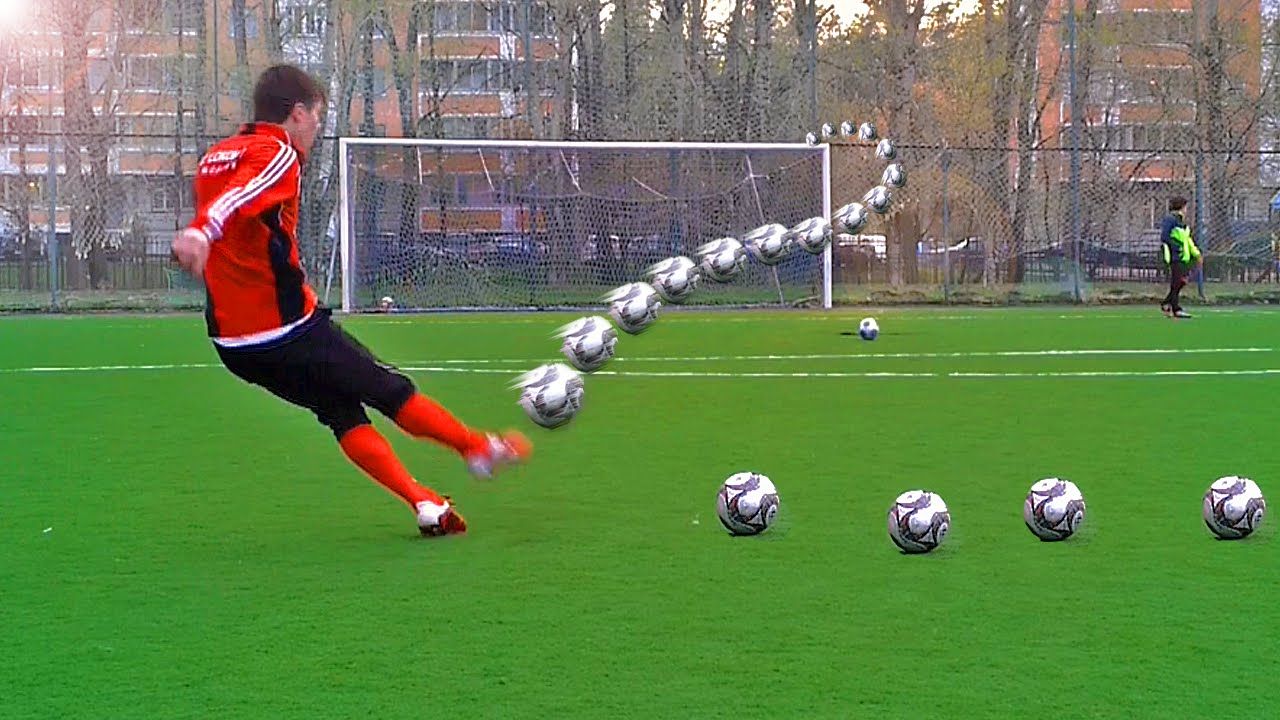 Основное средство ведения игры. Выполняют их ногой и головой различными способами, имеющими свои разновидности.
При нанесении удара по мячу задействованными оказываются множество мышц тела человека.
Биомеханика удара по мячу
Замах
Ударное взаимодействие с мячом
После ударное движение
Ударное движение
Фазы удара по мячу ногой
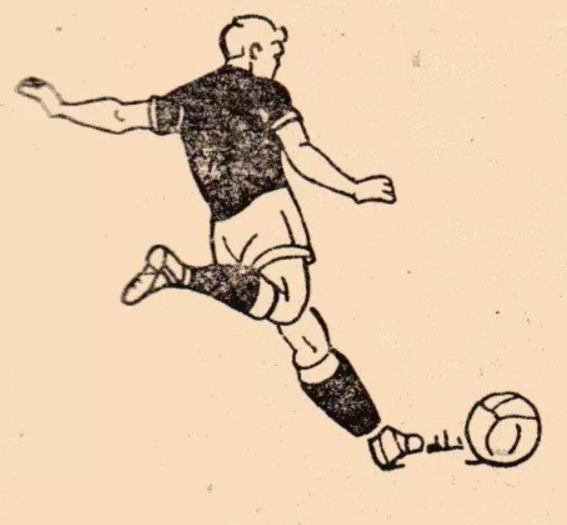 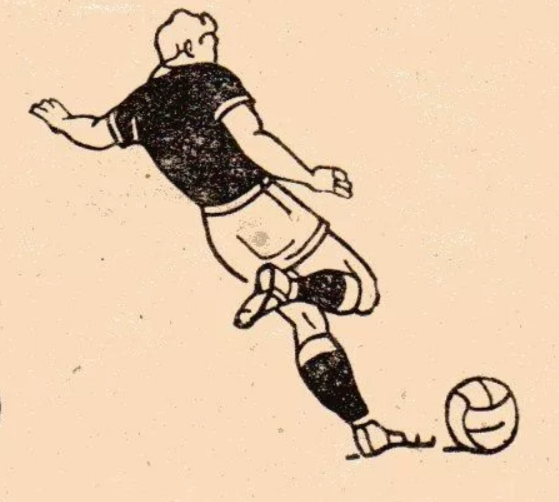 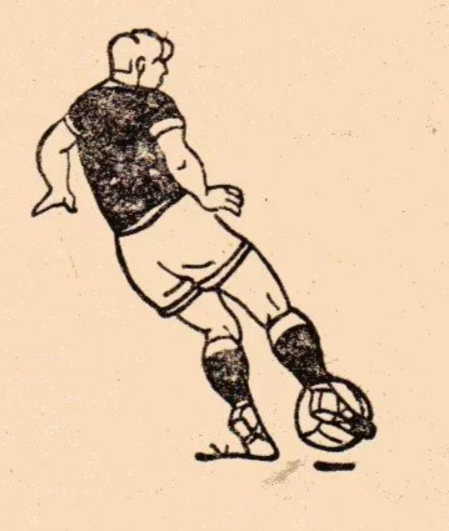 Фазы удара по мячу головой
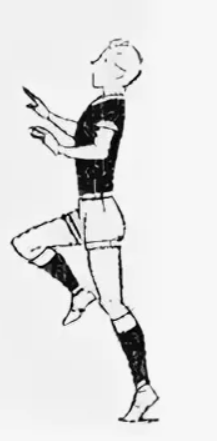 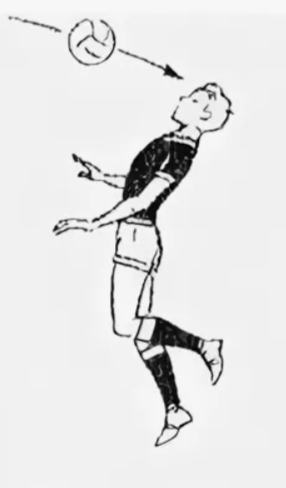 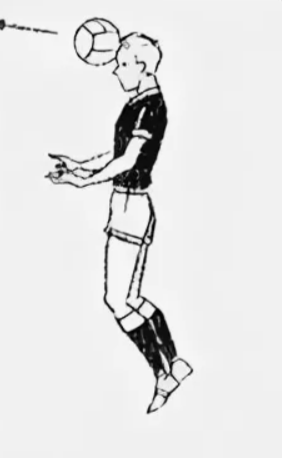 Виды удара по мячу
Ногой
Разновидности
1. Внутренней стороной стопы
7. На месте
8. В движении
2. Внутренней частью подъема
9. В прыжке
10. С поворотом
3. Средней частью подъема
11. По летящему мячу
4. Внешней частью подъема
12. По катящемуся мячу
5.Носком
6. Пяткой
Виды удара ногой
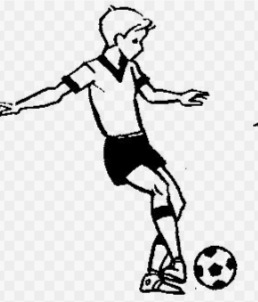 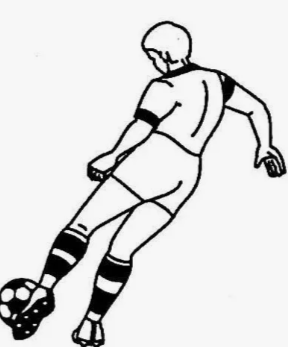 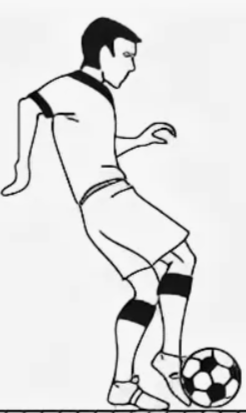 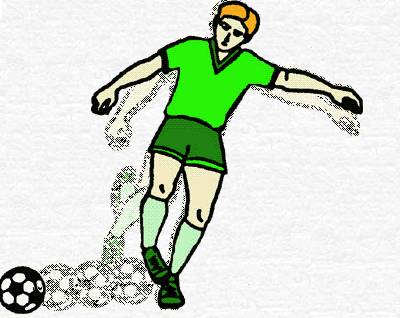 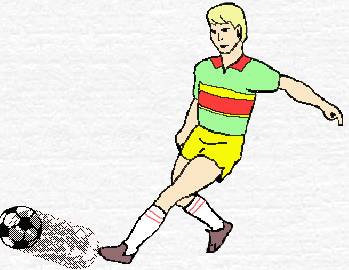 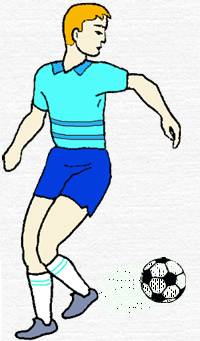 Разновидности удара по мячу
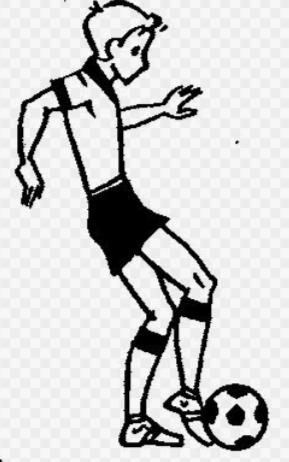 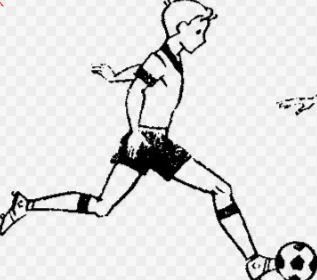 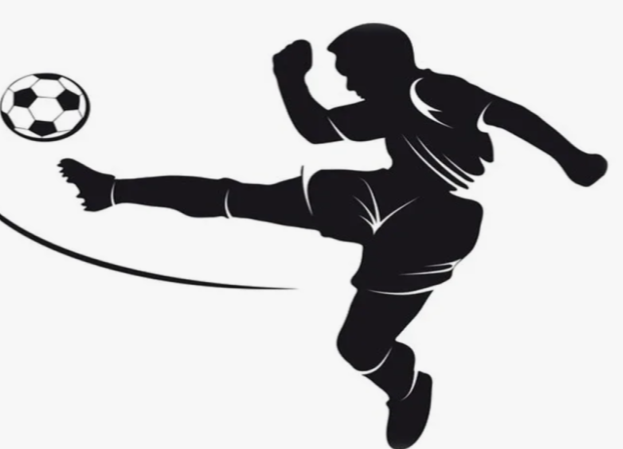 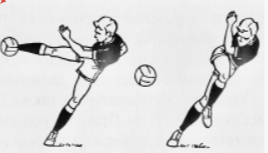 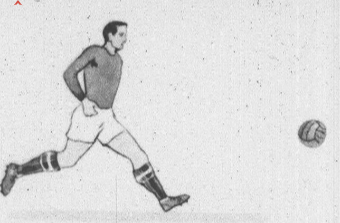 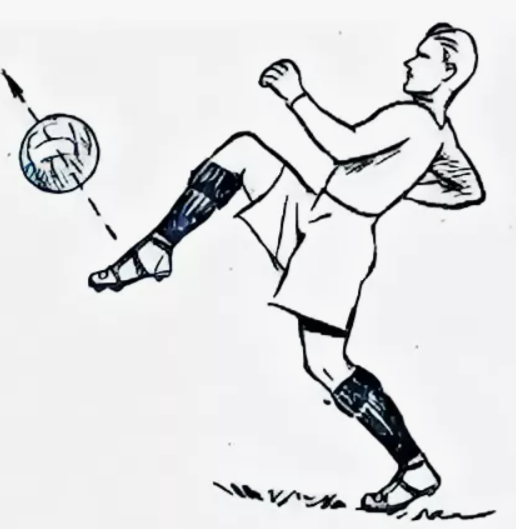 Спасибо за внимание!